개념과 측정
류성진
강의 개요
다양한 연구 및 통계방법 개념 소개
개념 소개
조작적 정의
통합적 증거
측정/측정수준/측정수준의 가치
척도의 종류
다음 이 시간에는…
통계적인 과학적 단어
이론(Theory)
변인(Variable)
연구문제(Research Question)
연구가설(Research Hypothesis)
데이터(Data)
데이터세트(Data set)
케이스(Case)
개념(Concept)
다양한 연구 및 통계방법 용어 소개
이론(Theory): 

과정의 설명 혹은 묘사 
컬린저(F. Kerlinger) - 현상에 대한 설명과 예측을 목적으로 변인간의 관계를 밝힘으로써 그 현상에 대한 체계적인 견해를 제공하는 일련의 상호 연결된 개념 및 정의 또는 명제

머턴(R. K. Merton) – 경험적 통일성을 가지고 논리적으로 상호 연결된 일련의 관계
계속
루드너(R. S. Rudner) – 경험적으로 검증가능하고 어느 정도의 법칙적인 일반성을 포함하는, 체계적으로 연관성을 가진 일련의 진술

제트버그(H. L. Zetterberg) – 체계적으로 상호 연결된 일련의 명제 

갈퉁(J. Galtung) – 함축적이며 연역가능성이 있는 관계에 의해 구조된 일련의 가설

벤슨(O. Benson) – 관찰된 데이터에서 변인들간의 관계에 대한 확률적 진술, 즉 가설을 도출하여 이를 검증한 것
이론의 예
태도
의도
행동
규범
지각된 행동의 
조절
계획된 행동이론
계속
변인 또는 변수(Variable)

분석의 “단위들(units)”간에 혹은 내에서 변화할 수 있는 모든 것

사상(事象)에 대한 계량적 수치, 계량적 가치가 부여된 속성 또는 상징

측정을 통해 수량화한 개념
계속
변인의 종류

독립변인(Independent variable), 원인변인(causal variable), 설명변인(explanatory variable), 예측변인(predictor variable), 외생변인(exogenous variable): 일정하게 전제된 원인을 가져다 주는 기능을 하는 변인

종속변인(Dependent variable), 결과변인(outcome variable), 기준변인(criterion variable), 피설명변인, 피예측변인, 내생변인(endogenous variable): 독립변인의 원인을 받아 일정하게 전제된 결과를 나타내는 기능을 하는 변인
계속
매개변인(Mediating variable): 종속변인에 일정한 영향을 주는 변인, 종속변인의 결과를 그 규정된 독립변인에 의해 전부 설명하지 못하든지 또는 전혀 설명되지 않은 것을 설명이 가능하도록  해주는 역할을 하는 변인

조절변인(Moderating, moderator variable): 두 변인 관계의 크기, 강도 또는 방향을 결정하는 변인이거나, 이것들과 관련이 있는 변인

통제변인(Control variable): 연구자가 연구하고자 하는 범위에서 특정 변수에 대한 영향력을 배제하고자 할 때 통제하는 변인
계속
각 변인에 대한 사례

독립변인: 폭력드라마 시청  종속변인: 폭력성향

독립변인: 특정 서비스 만족도  매개변인: 기업이미지  종속변인: 전반적인 만족도

독립변인: 사회경제적 지위  매개변인: 매체 노출  종속변인: 지식량
계속
독립변인: 특정 서비스 만족도  중재변인: 성별  종속변인: 전반적인 만족도

독립변인: 스포츠 활동  중재변인: 성별  종속변인: 신문 스포츠 세션 읽는 횟수

통제변인: 성별 | 독립변인: 특성 서비스 만족도  종속변인: 전반적인 만족도
계속
연구문제 (Research question)
연구에서 연구자가 제기한 문제
종종 이론처럼 모호하고 추상적임
이론에 비해 범위에 한계가 있음

연구문제 예:
메시지에 노출될 때 사람의 사고는 그 사람의 태도가 단기적일 것인지 아니면 장기적일 것인지에 영향을 주는가?

발표 중 청중의 산만함은 건강 관련 메시지의 설득력에 영향을 주는가?

가설(Hypothesis)
연구자가 발견하고자 하는 구체적인 예측이나 명제
둘 이상의 변수 또는 현상간의 관계를 설명하는 검증되지 않은 명제
가설은 크게 영가설(또는 귀무가설)과 연구가설(또는 대립가설)로 나뉨
계속
영가설(Null Hypothesis)
수집된 자료에서 나타난 차이나 관계가 우연의 법칙으로 생긴 것이라는 진술
“차이가 없다” “관계가 없다” 로 진술
Ho로 표시

연구가설(Research Hypothesis) 
연구문제에 대한 잠정적 해답
연구자가 제시한 가설로 경험적으로 검증 가능하도록 진술한 가설
“차이가 있다,” “관계가 있다” 로 진술
Ha 로 표시
연구가설은 영가설이 직접 채택될 수 없을 때 자동적으로 받아들여지는 가설
계속
영가설과 연구가설의 예: 

영가설: 온라인신문을 읽는 사람과 종이신문을 읽는 사람들은 지식에 차이가 없다. 
연구가설: 온라인신문을 읽는 사람과 종이신문을 읽는 사람들은 지식에 차이가 있다. 

영가설: 부모와 자식간에 대화량은 자식의 감정조절능력에 영향을 주지 않는다. 
연구가설: 부모와 자식간에 대화량은 자식의 감정조절능력에 영향을 준다. 

영가설: 외국어 습득 능력과 수줍음은 관계가 없다.
연구가설: 외국어 습득 능력은 수줍음과 부정적인 관계에 있다.
계속
데이터(data)
연구에서 변인 또는 변인들을 양적으로 또는 어떤 다른 방식으로 나타낸 것

데이터 세트(data set)
간단하게 수집한 데이터

케이스(case)
데이터를 제공하는 각 단위
개념 소개
개념(Concept):

일정하게 관찰된 사실(events)에 대한 추상적 표현(C. Selltiz)

특정한 제현상들을 일반화함으로써 나타난 추상적 용어(F. Kerlinger)

현상을 설정, 예측하기 위한 명제나 이론의 전개에 있어서 그 밑바탕을 이루는 역할을 하는 추상적 표현(B. S. Phillips)
계속
현실에 이용되는 추상적인 개념들을 적절한 방법을 사용하여 체계적으로 관찰할 수 있는 변인으로 연결시키는 개념 설명이 필요함.
개념 설명을 완수하기 위해서, 연구자는 다음의 두 가지 정의를 내려야 함. 

(1)	개념적 정의 – 개념의 의미 측면에서 연구 대상의 본질적 속성을 언어로 설명한 것
	예)  감정 조절 - 감정적인 동요를 억제하고, 강화하고, 유지하고, 조정하는 능력 

(2)	조작적 정의 – (참여 관찰에서) 개념이 관찰되고, (서베이에서) 측정할 수 있고, (실험에서) 조작될 수 있도록 하는 절차
	예)  감정 조절 – “당신은 스트레스에서 빨리 회복합니까?”
계속
개념, 차원 그리고 지시자와의 관계

개념 – 현상에 대한 일반적인 자산을 언급하는 말이나 기호에 의해 의사소통되는 추상적인 것 
(예: TV 시청)

차원 (Dimensions 또는 Sub-Concepts) – 개념보다는 다소 구체적이지만 지시(Indicators)보다는 추상적인 것 
(예: TV 뉴스에 노출, TV 오락 프로그램에 노출)

지시자(Indicator) – 개념이나 차원을 지시하는 가장 구체적인 관찰할 수 있는 행위
예1) 매주 전국 TV 뉴스를 시청하는 횟수나 시간
예2) 매주 지방 TV 뉴스를 시청하는 횟수나 시간
조작적 정의
조작적 정의(Operational definition)란?
모호하고, 추상적인 요소를 측정할 수 있는 형태로 변환시키는 과정
개념을 현실세계에서 관찰이 가능하도록 수량화하기 위해서 개념을 다시 정의하는 것
연구에서 측정할 구성을 측정하는 구체적인 방법
구성을 측정할 수 있는 형태로 치환하는 과정

조작화(Operationalization) 또는 경험적 현실화(Empirical realization)이라고도 함.
계속
조작적 정의의 예:
‘의제설정 이론(Agenda setting theory)’에서 ‘미디어 의제’는 미디어가 중요하게 보도하는 기사. 
이것을 조작적 정의하면,
신문의 경우, 특정 기사가 차지하는 지면의 크기
계속
‘폭력적인 TV 프로그램에 대한 노출’을 조작적 정의하면,
폭력적 내용을 담고 있는 프로그램을 얼마나 종종 보는가를 직접 평가하여 보고하는 것
제공된 목록에서 최근에 본 폭력 TV 프로그램의 숫자
행동 일기: 한 달 동안 본 폭력 TV 프로그램을 기록한 숫자
TV 채널의 기술적 모니터링(감시)
노출의 실험적 조작: 제어된 환경에서 특정 노출 정도 환경 (적음, 중간, 많음)에 무작위로 사람들을 배치하는 것
아이에 대한 부모의 보고: 아이들이 어떤 프로그램을 좋아하는지 또는 어떤 프로그램을 볼 수 있도록 허락하는지를 부모가 직접 연구자에게 보고하는 것
계속
‘공격적인 행위’를 조작적 정의하면,
친구의 공격성에 대한 지인의 평가
동년배 지칭: 학교 아이들에게, 반에서 “가장 공격성이 강한 친구” 가리키게 하는 평가
운동장에 놀고 있는 아이들을 일주일 정도 관찰한 후, 각 아이의 공격적인 행동 수를 세는 평가
공격적인 성향을 보일 수 있는 가상적인 상황을 제시하고, 어떻게 아이들이 반응하는지를 관찰
공격적인 반응이 나올만한 가설적인 시나리오를 제시하고, 아이들이 어떻게 행동하는지를 개방형 질문문항을 사용하여 보고하게 한 후 내용분석하는 방식
범죄 기록 (예: 폭력에 대한 체포수)
통합적 증거(Converging evidence)
융합/증거의 삼각형
좋아하는 
TV 프로그램
경찰 기록
TV 폭력 노출에 
대한 보고
공격성에 대한 
동년배의 평가
TV 노출 일기
가상적인 시나리오에 
대한 공격적 대응
과학적 연구에서 통계학의 역할
연구설계
변인 측정 방법,  데이터 수집 절차 접근 방법, 연구에 참여자로서 포함시켜야 할 대상, 대상을 찾는 방법, 그리고 절차에 속하는 여타 문제

데이터 분석
연구결과를 묘사하는 방법, 연구결과를 검증하는 연구문제나 가설과 연결하거나 반영하는 방법
계속
기술 통계학(descriptive statistics)
데이터를 그래프와 숫자로 요약하는 것에 초점을 둠


추론 통계학(inferential statistics)
표본에서 수집한 데이터로부터 표본이 추출된 좀 더 큰 모집단을 추론하거나, 연구과정을 추론하는 데 초점을 둠
우연(Chance)
우연:

연구결과에 대한 가장 간단할 설명
과학자들이 반대의 증거를 가질 때까지 우연이 연구결과를 설명하는 간결한 메커니즘
그런 증거가 존재하는지를 평가하는데 추론 통계적 절차를 사용
연구과정의 가능모델
이론 또는 연구문제
출판승인
연구설계
출판거절
데이터
수집
데이터
분석
출판시도
선행연구
분석
논문쓰기
측정
측정(Measurement)이란?
변인의 다른 특성들을 구체화하기 위해 숫자 혹은 상징을 부여하는 체계(Williams & Monge, 2001, p. 11)

변인을 구성하는 속성의 관점에서 사물이나 사건을 설명하기 위한 주의 깊고 신중한 관찰들(Baxter & Babbie, 2004, p. 107)

의미있는 수량화 과정
측정 수준
명목, 또는 명명수준(Nominal Level) – 각 집단이나 범주에 임의로 (또는 자의로) 숫자나 부호 또는 명칭을 부여하는 것
예) 성, 인종, 종교, 정당

특징 
부여한 숫자는 산술적 숫자로서의 가치가 없음.
		예) 귀하의 성별은?  ①남성 ②여성
완전성(총망라성: Exhaustiveness): 모든 범주를 포함해야 함.
상호배타성(Mutually Exclusiveness): 어느 한 항목에 속한 대상이 다른 어느 항목에 속해서는 안 되는 속성, 집단 내 유사성과 집단 간 차이성
네 가지 수준 중 정보량이 가장 작음.
기술통계량 중 최빈값을 통해 표본 정보를 제시할 수 있음.
계속
서열수준(Ordinal Level) – 어떤 현상을 순위에 따라 등급을 매겨 수량화하는 수준

명목수준 + 순서(서열)부여
부여한 숫자에 산술적 가치가 있다. 1<2, 2<3, 1<3
한 집단이 다른 집단보다 “더 높다” “더 탁월하다” “더 바람직하다” “더 어렵다”
리커트 척도(Likert Scale), 의미분화척도(Sementic Differential Scale), 거트만 척도(Guttman Scale) 
예로는, 군대 계급, 색깔, 심리적 태도

특징
귀하의 학교 성적은 어느 정도 입니까? ①상 ②중 ③하
가감이 불가 (간격이 일정하지 않다)
완전성(총망라성), 상호배타성 + 이행성 (a>b, b>c이면 a>c)
기술 통계량 중 중위수나 백분위수를 이용하여 표본 정보를 제시할 수 있음.
계속
등간수준(Interval Level) – 어떤 현상에 인접 점수간의 간격을 같도록 만들어 수량화하는 수준

명목수준 + 서열수준 + 간격측정가능
예) IQ점수와 온도
10도와 20도 사이의 거리 = 20도와 30도 사이의 거리 (주의: 10도가 5도보다 두 배 더 덥다고 표현하지 않음)
서스톤 척도(Thurstone Scale)

특징
귀하는 중국이 우리나라의 친구라고 생각하십니까? 그렇지않다(1) -----그렇다(5)
완전성, 상호배타성, 이행성 + 부가성
부가성: (a-b) + (b-c) = (b-c) + (c-d)
가감이 가능 그러나 곱하기와 나누기는 불가능  이유: 절대적인 “0”점이 없음 
“0”은 “아무것도 없는” 상태가 아니라 “0만큼 있는”을 의미
계속
비례수준(Ratio Level) – 등간척도의 속성을 가지고 있는 동시에 절대 영점을 갖고 있는 현상에 값을 부여한 수준

명목수준 + 서열수준 + 등간수준 + 절대적인 “0”점
10은 5의 두배가 된다.
예) 소득, 교육년수, 나이, 몸무게, 연령, 가족 구성원의 수

특징: 
귀하는 하루 평균 텔레비전을 어느 정도 봅니까? (  )시간
완전성, 상호배타성, 이행성, 부가성, 곱하기와 나누기
계속
비례수준
등간수준
서열수준
명목수준
측정수준에 따른 데이터의 속성
질적 데이터(qualitative data) vs. 양적 데이터(quantitative data)
질적 데이터 – 범주형 데이터로서 산술적 가치가 없음. 이산적 형태, 명목수준, (서열수준) 
양적 데이터 – 산술적 가치를 갖고 있음. 연속적 형태.
	(서열수준: 유사-등간수준), 등간수준, 비율수준
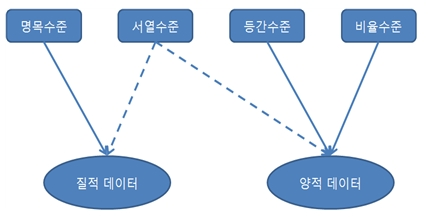 측정 수준의 가치
변인의 측정방법에 따라 통계분석방법이 결정됨.
변인의 측정수준을 이해하지 못할 경우, 적절한 통계분석방법을 선택하지 못할 수 있음.
따라서 앞서 학습한 측정수준에 대한 정확한 이해는 통계분석방법을 이해하는데 매우 중요한 역할을 담당함.
척도의 종류
리커트 (라이커트 척도, Likert Scale)
렌시스 리커트(Rensis Likert)가 개발
사회조사에서 가장 널리 사용되는 척도로서 총화평정법이라고도 함
총화평정법: 연속선상으로 배열된 특정 척도값을 갖는 여러 개의 문항들을 합산하여 최종적으로 단일 개념을 측정하는 척도
사회심리 측정에 주로 사용
응답자들은 각 문항에 대해서 찬성 또는 반대 정도가 제시된 응답범주에 표시함 (동의하지 않는다  동의한다; 그렇지 않다  그렇다)
문항들이 선택되면 사전검사(pretest)를 실시해 문제가 있는 문항을 조사한 후 설문지에서 제거함
계속
※  사전조사에서 리커트 척도를 사용한 문항에서 오류가 있는 문항을 발견할 때 유의할 사항
응답이 같은 문항은 제거
전체 점수와 각 문항의 점수 관계(상관관계)를 살펴본다. 
	(상관관계가 미약하면 제거) 
	 문항의 신뢰도 (내적 일관성)을 검토하기 위해 크론바흐 알파를 계산함.
계속
각 문장을 읽고, 자신의 느낌을 표현하는 정도를 1-5점 척도에 표시하라.
계속
TV 친숙도 계산 방식
처음 세 개 질문과 다섯 번째 질문 문항을 모두 더해라
네 번째 질문은 6에서 뺄셈을 하라[역코딩이 필요함]
	※ 역코딩 계산방법: 
	5점 척도일 경우 [(5+1)-측정응답]으로 계산
	7점 척도일 경우 [(7+1)-측정응답]으로 계산
1)과 2)를 더한 후 평균값을 구하라. 

계산 최종 결과가 참여자의 TV 친숙도가 된다. 
예를 들어, 응답자가 각 문항에 대해 5, 4, 5, 1, 3으로 응답했다면, 5+4+5+3=17과 [(5+1)-1]=5를 더하면 22가 된다. 이에 대한 평균을 내면 22/5=4.4이 된다. 이 점수는 4점과 5점 사이에 위치함으로 이 응답자는 TV 친숙도가 상당히 높다고 볼 수 있다.
계속
거트만 척도(Guttman Scale)
루이스 거트만(Louis Guttman)의 이름을 딴 척도
‘예/아니오’로 구성된 이항적 선택문항
태도를 측정하기 위한 척도법
척도를 구성하는 문항들이 내용의 강도에 따라 일관성 있게 서열을 이룸 
누적척도법: 단일 차원적이고, 누적적인 척도를 구성 
경험적 관측을 토대로 구성
대표적 예: 보가더스 사회 거리 척도(Bogardus social distance scale): 특정 민족 집단과 같이 상이한 사회 집단 구성원과의 다양한 친밀도를 위한 사회적 접촉에 참여하고자 하는 사람들의 의미 측정
계속
예1) 보가더스 사회거리척도의 예
다음은 여러분이 이주민을 수용할 수 있는 정도를 알고자 하는 것이다. 해당하는 것에 모두 표시해 주세요.
계속
예2) 어느 직접면접조사에서 다음과 같이 일련의 질문을 하는 경우를 생각해 보자.





예3) 다음은 선생님의 복지의식에 대해 알고자 하는 것입니다. 해당되는 것에 모두 표시해 주세요.
계속
의미분화 또는 의미분별, 또는 어의차이 척도(Semantic Differential Scale)

“평가” “능력” “행위” 등과 관점에서 주관적인 의미를 측정할 때 주로 사용 

일직선으로 도표화된 척도의 양극단에 서로 상반된 형용사나 부사와 같은 수식어구를 배열하여 양극단 사이에서 해당 속성에 대한 평가를 하는 척도
계속
예1) 귀하께서 보시는 신문을 다음 각 항목에 대해서 이미지를 평가해 주십시오. 





예2) 아래 문항은 대통령 A 평가에 관한 것입니다. 가장 적절한 곳에 체크(√)해 주세요.  A 대통령은 ________________.
계속
서스톤 척도(Thurstone Scale)
루이스 레온 서스톤(Louis Leon Thurstone)이 개발한 척도
사람들의 태도 측정
등현등간 척도 또는 유사등간 척도: 척도의 간격을 동일한 것으로 간주함
각 문항 자체가 고유한 하나의 척도값을 가짐
비용문제와 평가자의 객관적 판단에 대한 의문으로 인해 자주 사용하지 않음

어떠한 대상에 대한 가능한 많은 설명을 문장으로 만들어 놓고, 
각 문항이 척도상의 어디에 위치할 것인가를 평가자들로 하여금 판단하게 한 다음, 
이를 바탕으로 연구자가 대표적인 문항들을 선정해서 척도를 구성하는 방법
계속
서스톤 등간척도의 구성철차

관련문항의 수집 : 측정을 통해 연구하고자 하는 태도와 관련이 있다고 생각하는 문장 또는 진술들을 광범위하게 수집

평가자들에 의한 문항의 분류 : 많은 사람들의 협조를 얻어 이들로 하여금 정리된 문항들을 자신들이 느끼는 대로 11개의 카테고리 가운데 적절한 위치에 서열적으로 배치하도록 요청

척도가치의 결정 : 평가자 개개인이 척도상의 위치를 판단한 것을 근거로 척도값 계산
계속
척도문항의 산정 : 모호성의 기중에 의한 척도문항의 선정
(점수분포가 지나치게 분산된 문장들은 태도가 불분명한 것이므로 문항 배제)

최종척도의 구성 : 마지막으로 남은 문장들 가운데서 태도의 한 극단에서 다른 극단에 고르게 분포되도록 선정하여 최종척도로 삼는다.
다음 이 시간에는…
측정의 타당도와 신뢰도
측정오차의 개념/종류
타당도의 개념/종류
신뢰도의 개념/추정/제고방안
참고문헌
그레이브터, J. 프레드릭 & 월나우, B. 래리(2009). 사회과학통계방법론의 핵심이론. 김광재·김효동 역. 서울: 커뮤니케이션북스.
앤드루 F. 헤이스 (2011). 커뮤니케이션 통계방법론. 류성진 역. 서울: 커뮤니케이션북스.
장택원(2011). 세상에서 가장 쉬운 사회조사방법론. 서울: 커뮤니케이션북스.
전상규, 김경수 (2010). 사회조사분석사. www.sidaegosi.com
최현철 (2008). 사회통계방법론. 서울: 나남